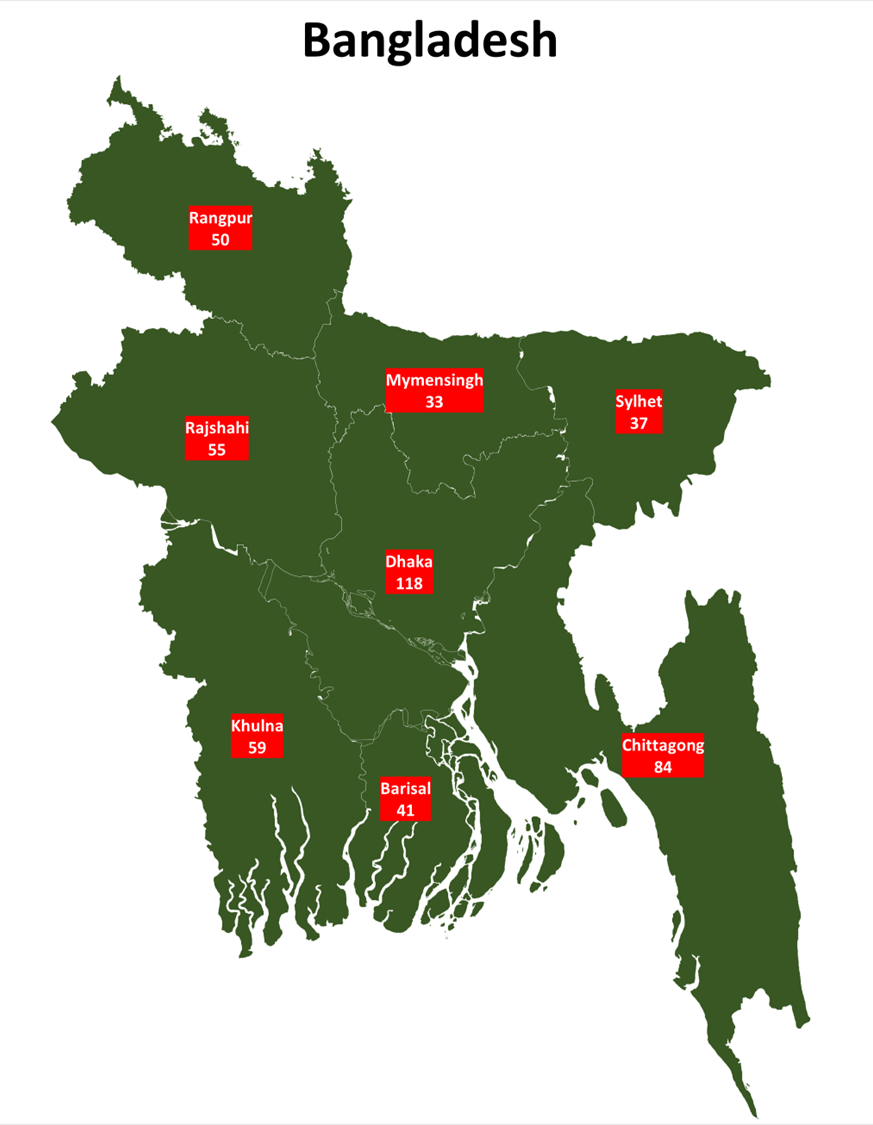 BLIMS training PPT
12 DEC 2023
Background
The TB laboratory network of the National Control Tuberculosis Program (NTP has an approach of three-tier laboratory network system (NRL and RTRLs and peripheral labs) for the diagnosis of TB and DR TB. 
Bangladesh TB program has 6 C&DST (5 RTRLs,1 NTRL) laboratories serving various TB DST testing (Phenotypic or Molecular tests).
NTP
NTRL
HIERARCHY OF LAB REPORTING
RTRL
Peripheral sites NAAT (Gx and Truenat)
Peripheral sites Microscopy
Current status
Data flow recording and reporting at various levels

Microscopy centers : Paper based  recording and reporting 

NAAT TB testing centers: ASPECT and Paper Based 

RTRLs/NTRLs : Excel and Paper Based
Gaps and Challenges
Lack of real time reporting 
Lack of uniformity in recording reporting.
Delay in recording and reporting to NTP. 
Tedious efforts in monitoring and evaluation
Longer time for analysis of quality indicators for decision making.
Lack of integrations with various software’s like E-TB Manager, DHIS-2
Lack of capturing key indicators 
Lack Automatic generation of aggregated reports from C&DST TB Labs
Lack Automatic output of form 6 and DR-TB10A,10B.
Existing status
Objectives
Transition from Excel based to simple software tool 
Data recording and reporting in a uniform manner 
To  provide accurate information for patient care and
   public health planning policy decisions 
Notification to health officials to initiate/monitor the treatment
Proposed structure of Data flow movement from lab to central cloud at RTRL and NTRLs
Cloud
RTRL/NTRL labs
Each Lab
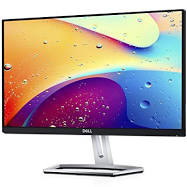 NTRL
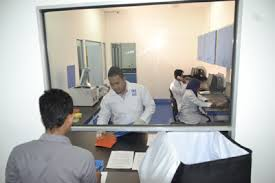 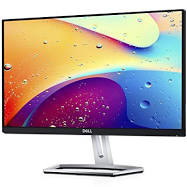 RTRL-1
Internet
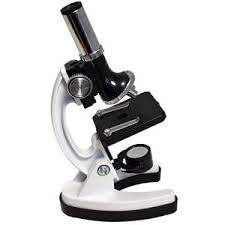 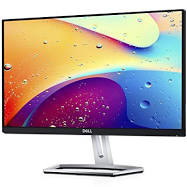 RTRL-2
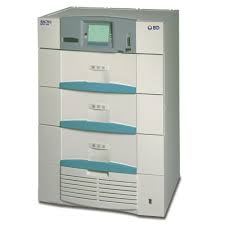 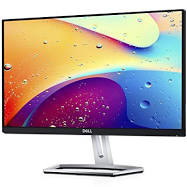 Central B-LIMS Server  (Admin)
RTRL-3
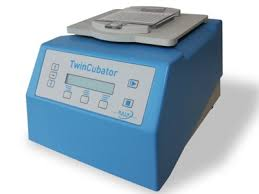 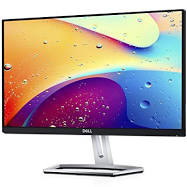 RTRL-4
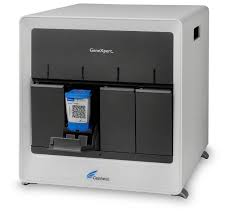 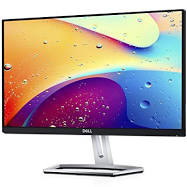 RTRL-5
Proposed structure of Data flow movement from lab to central cloud at NAAT sites
Future Proposed structure of Integrations of Various Platforms
B-LIMS, Lab/RTRL/NTRL Login
Truenat
Microscopy
GeneXpert (MTB/RIF) & Ultra
GenXpert XDR
Specimen Registration
1st line LPA
Culture
DST
2nd line LPA
LAB LOGIN
ADMIN LOGIN
Under LAB LOGIN: User can create different roles for the lab staff 
Can enter the data for very lab TB test
Can download TB C&DST  register  
 Real time monitoring by the lab incharge
Generate monthly Reports, TAT reports
Able to create roles like Lab admin users, divisional and national level 
Able to monitor National level data lab wise/ all C&DST labs
Able to upload CSV files
DASHBOARD
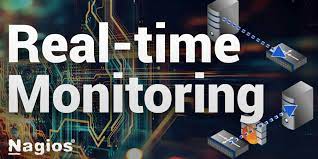 Admin LOGIN
USER LOGIN
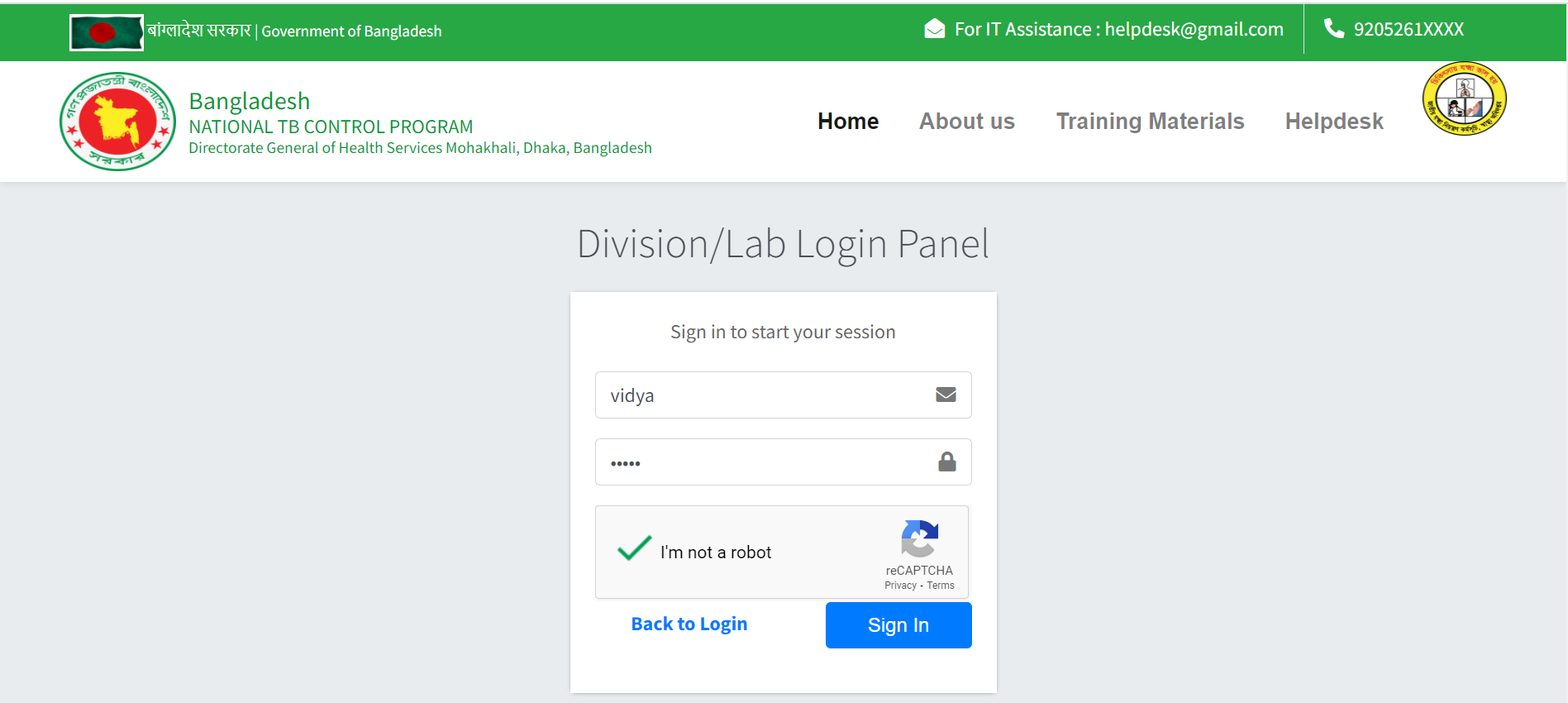 Lab Dashboard
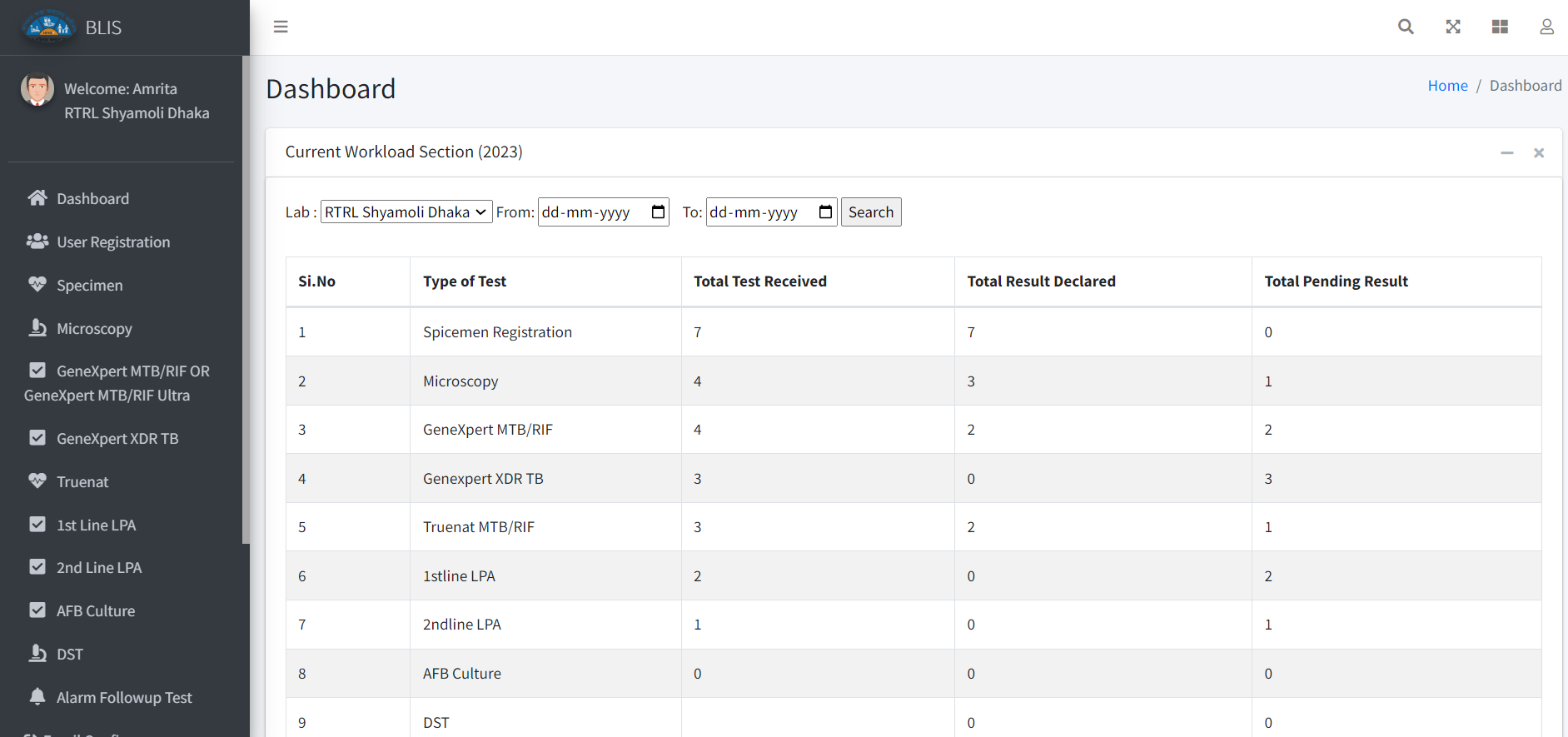 User List
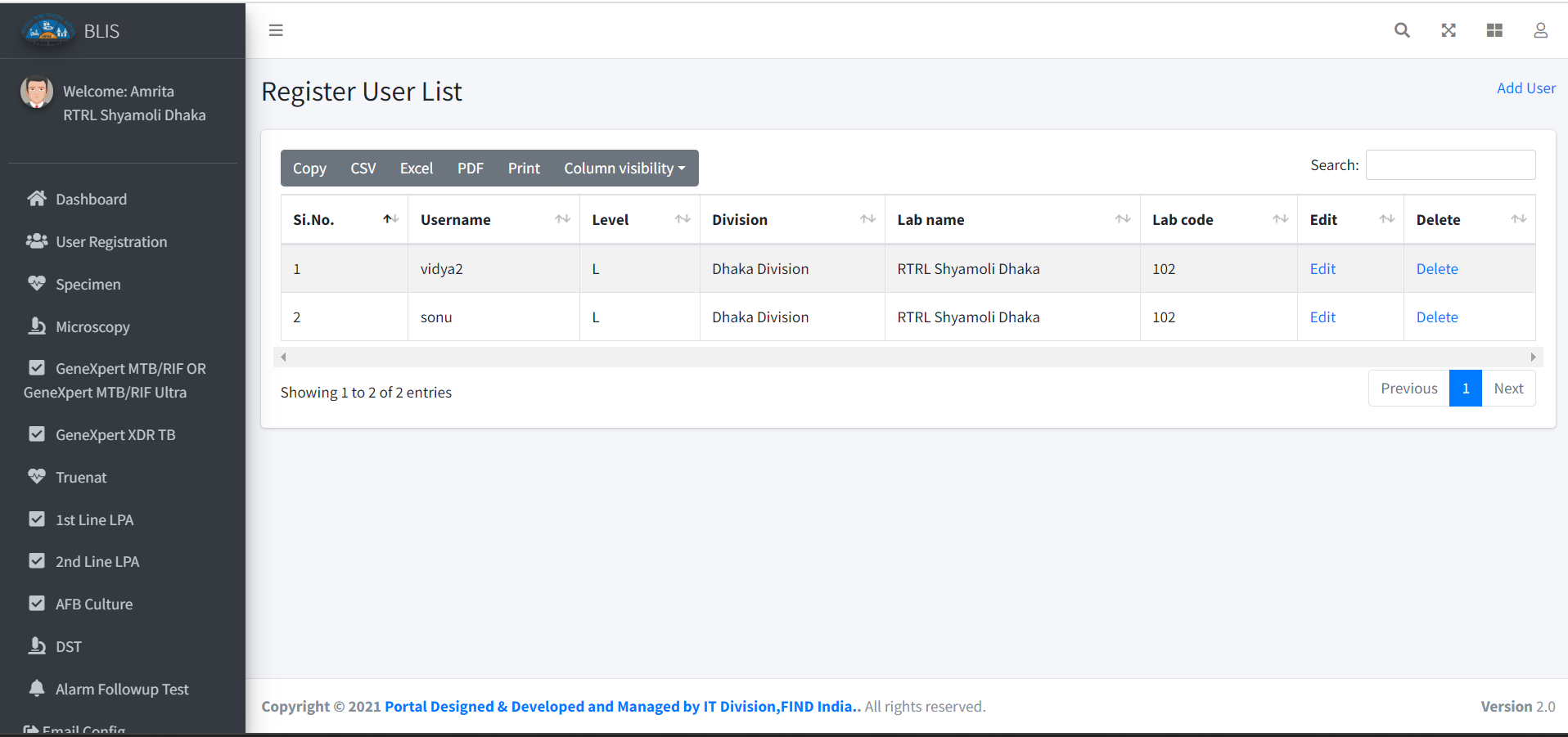 User Update
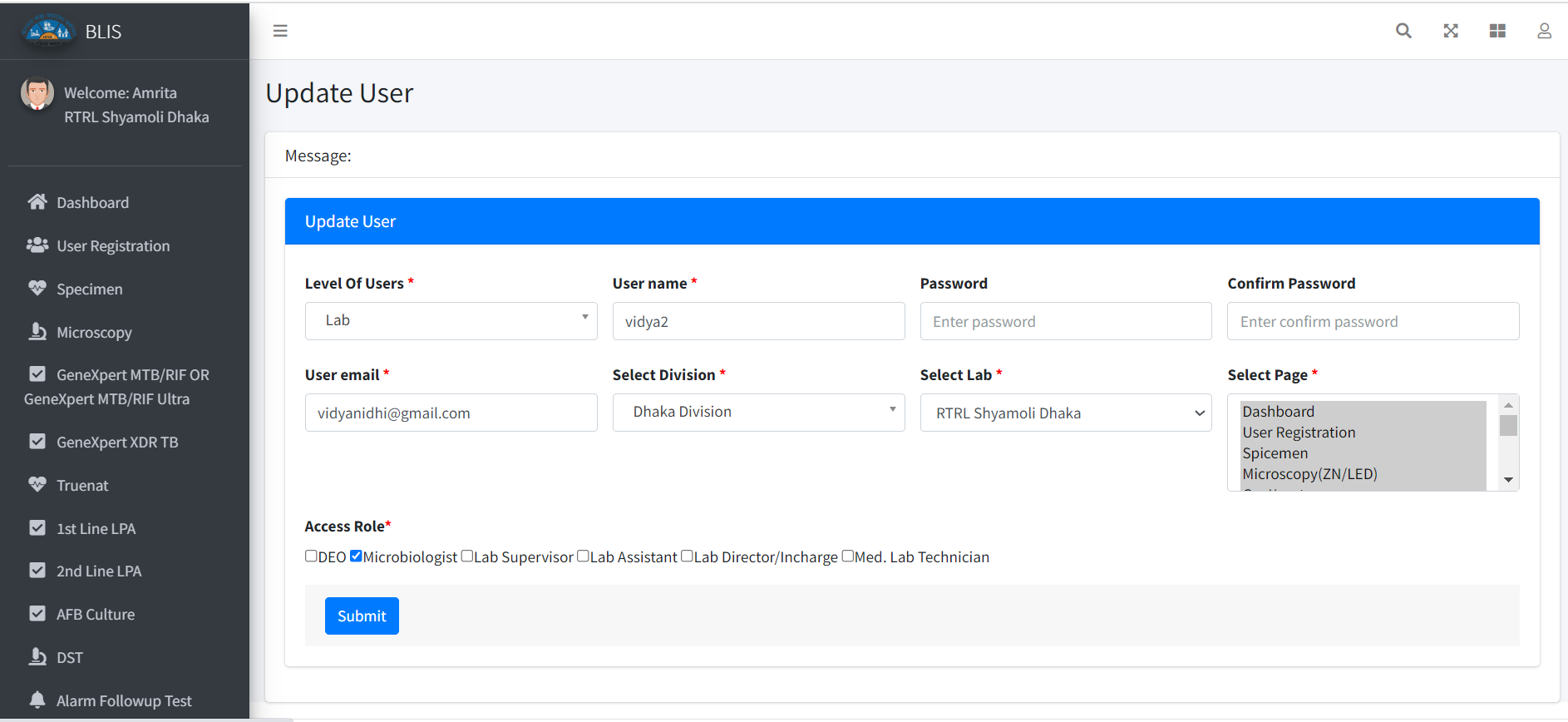 Specimen registration
Specimen registration
Specimen registration with 1 sample
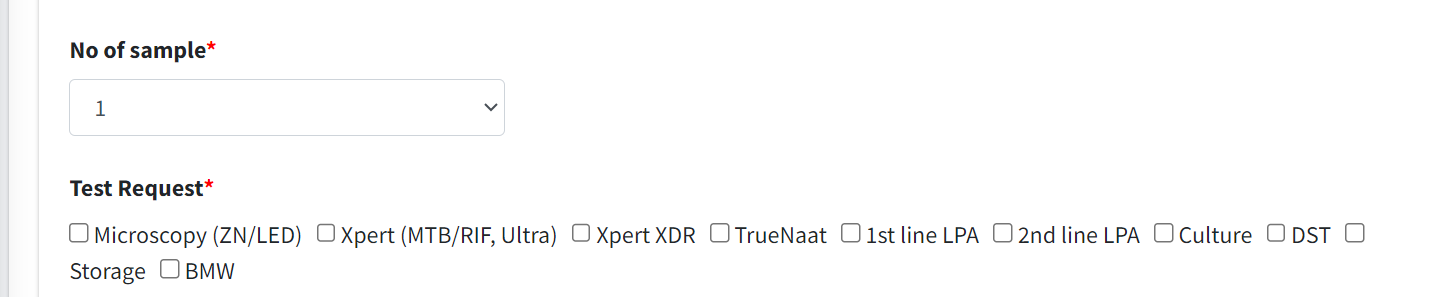 microscopy
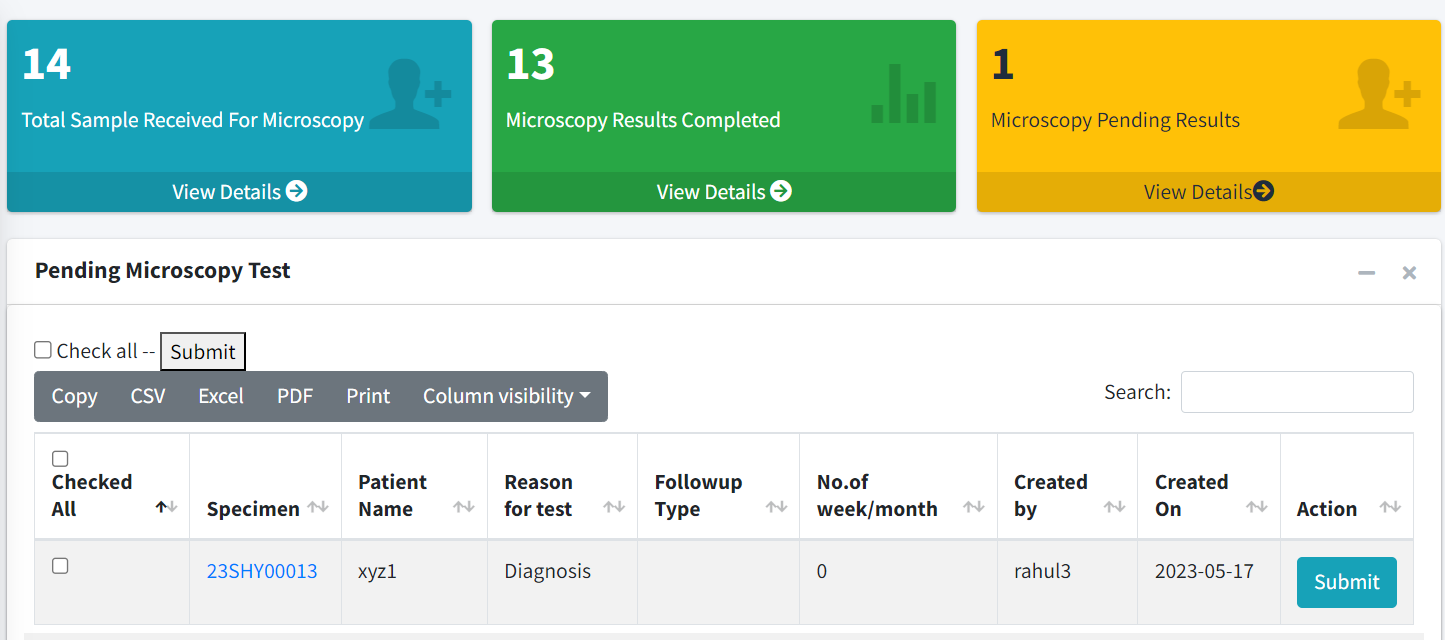 microscopy
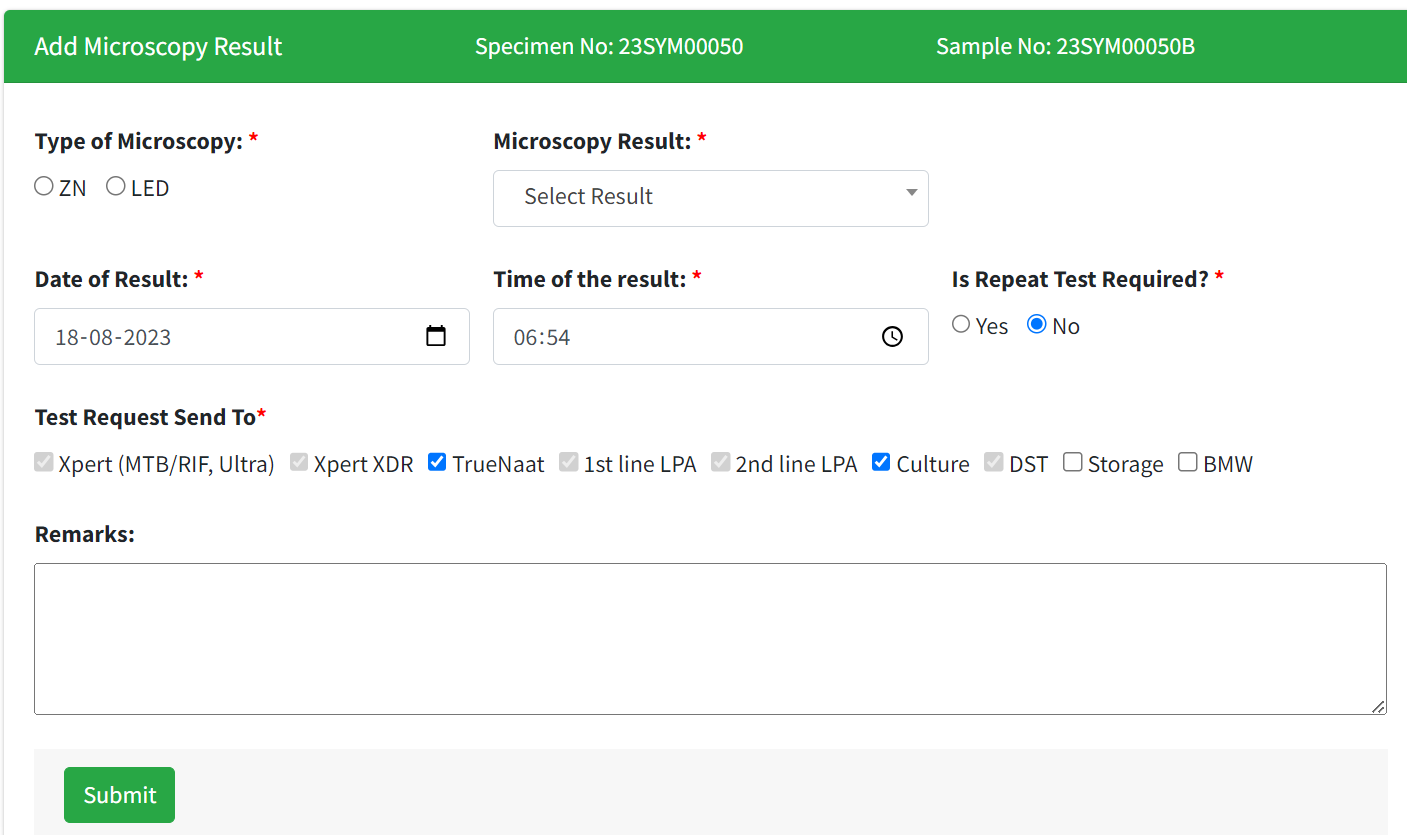 genexpert
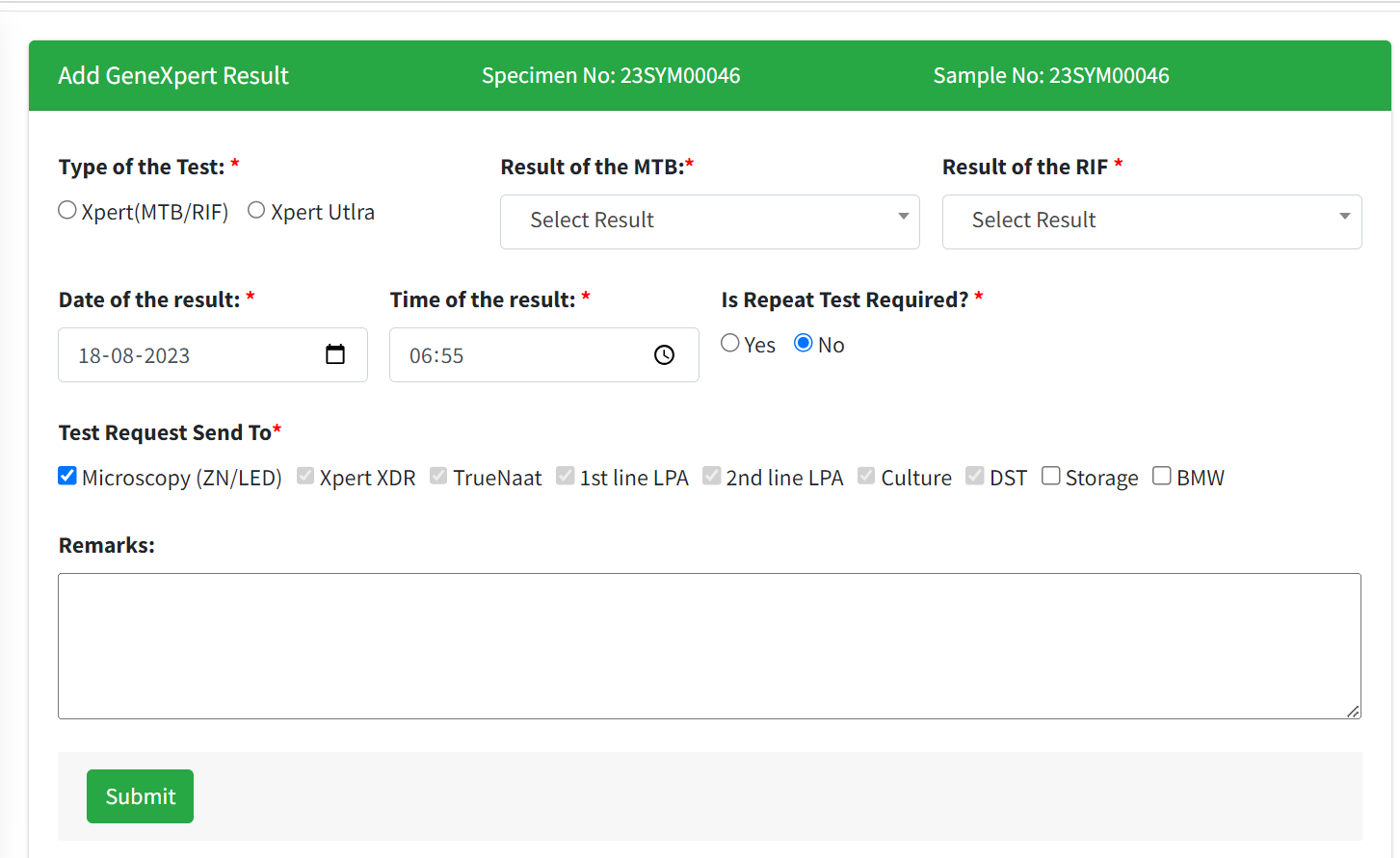 genexpert
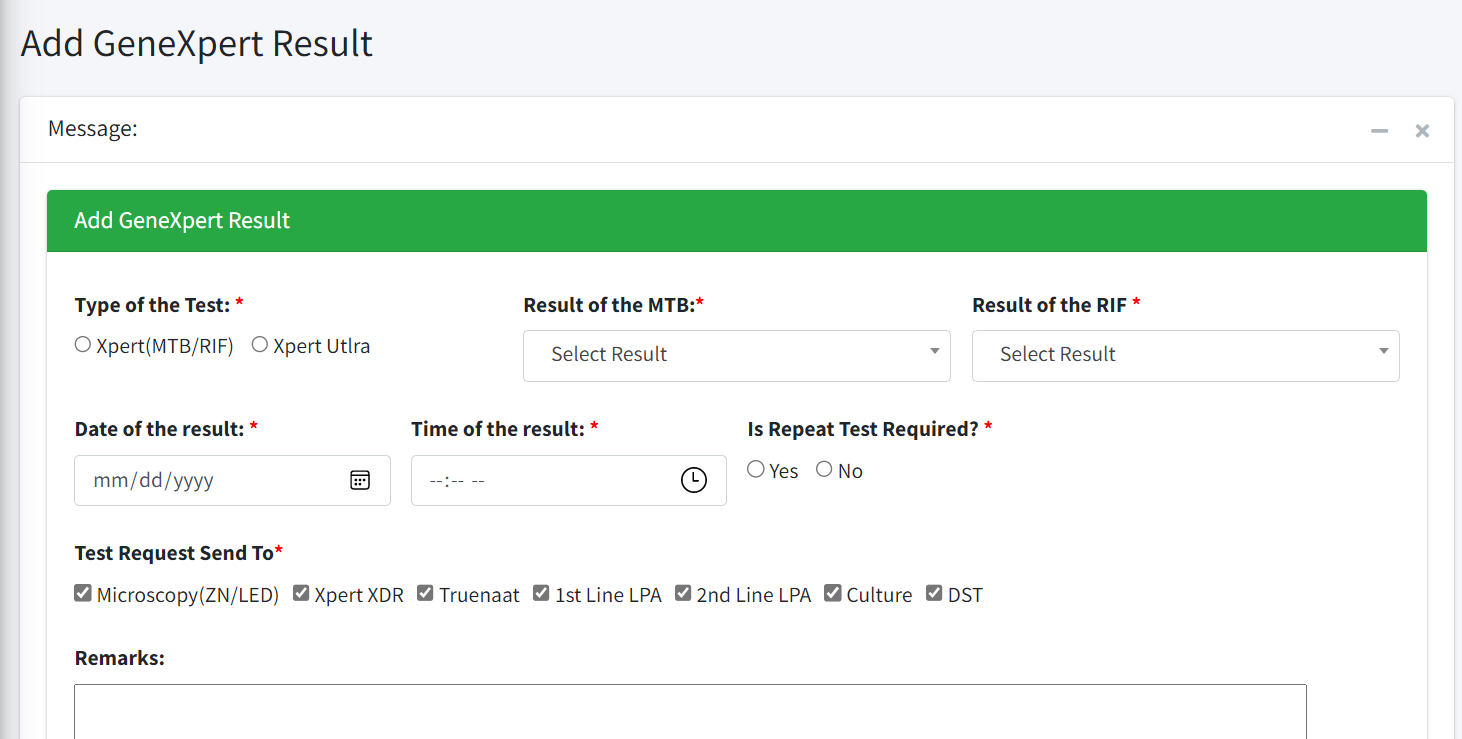 Genexpert-XDR
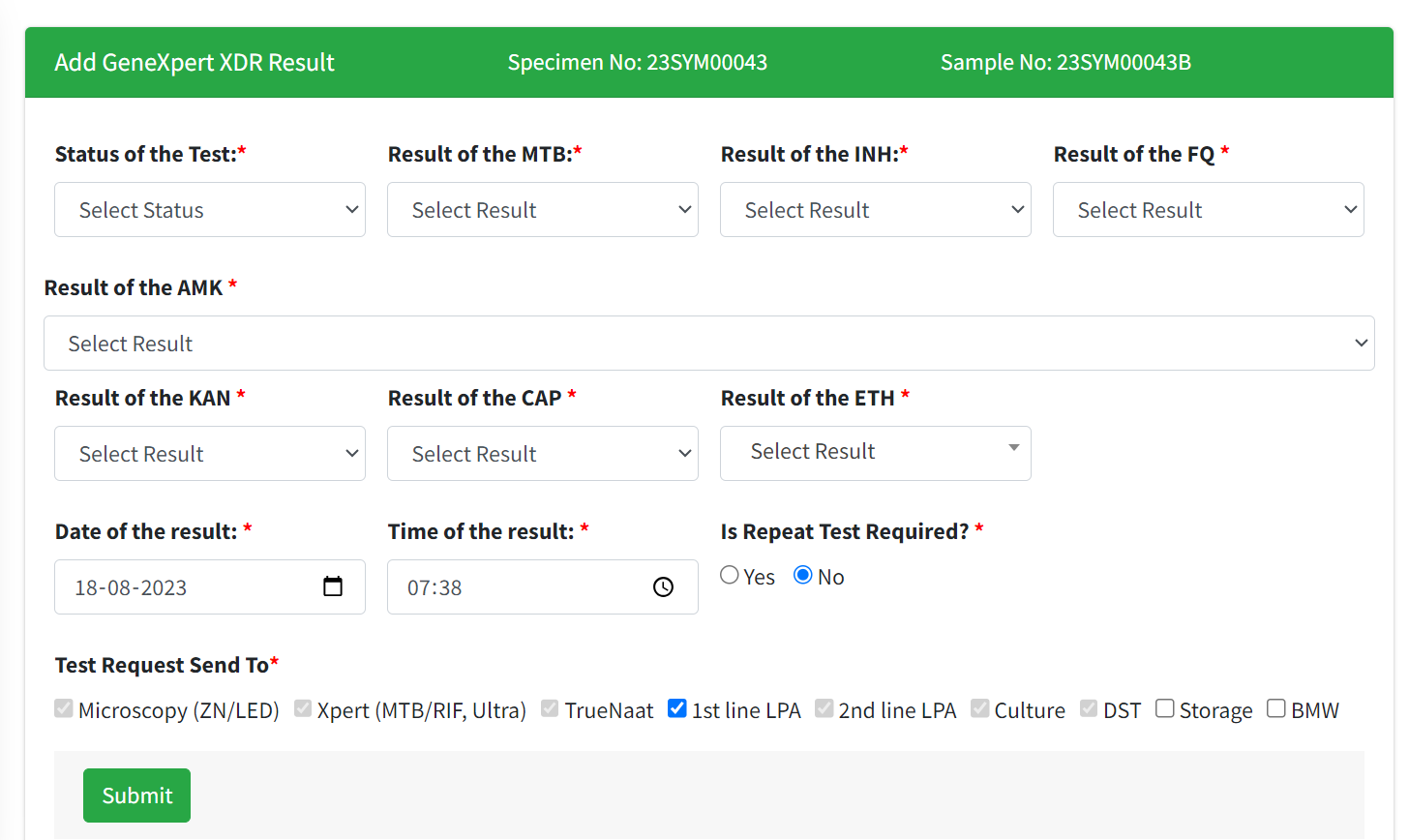 Truenat
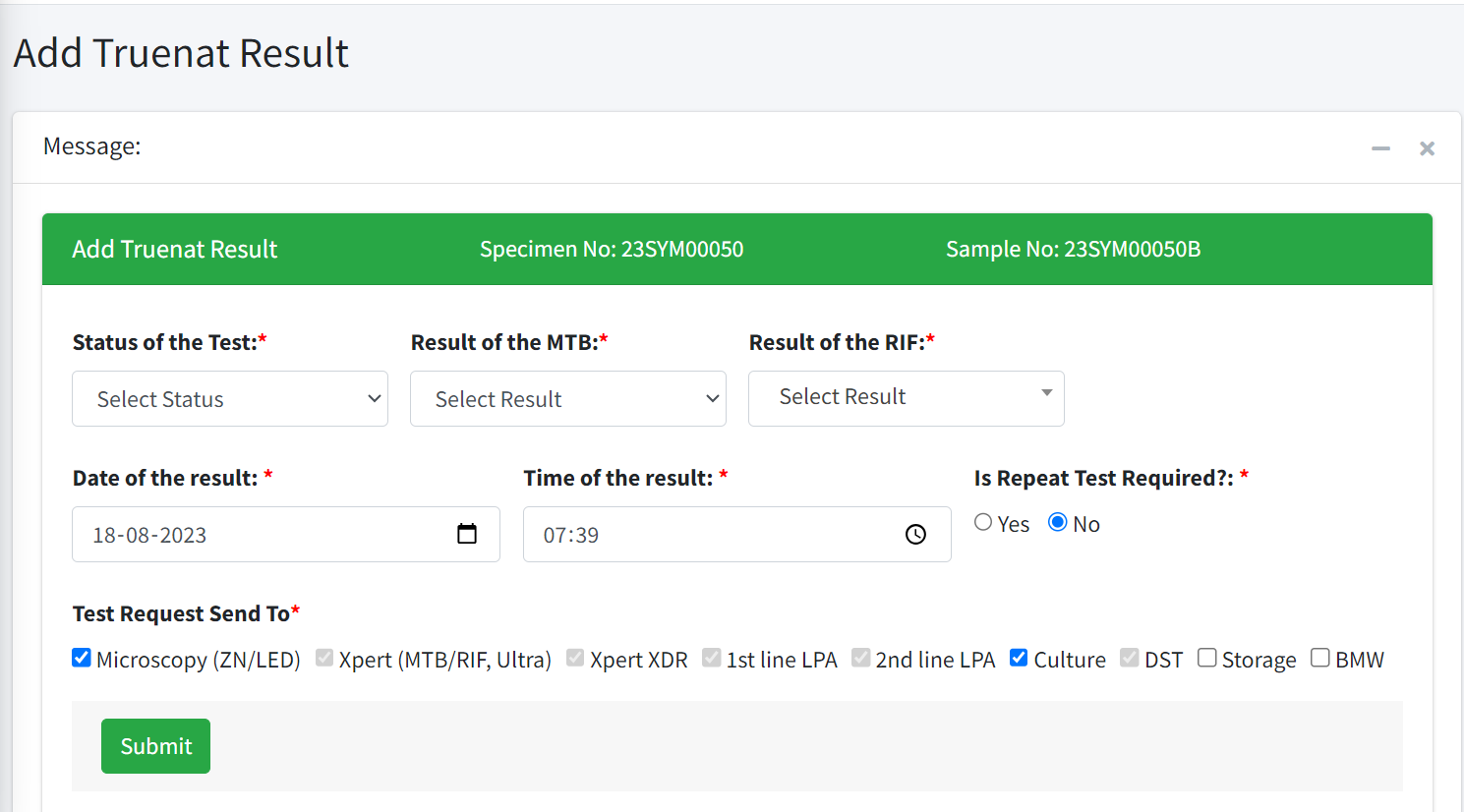 FL-LPA
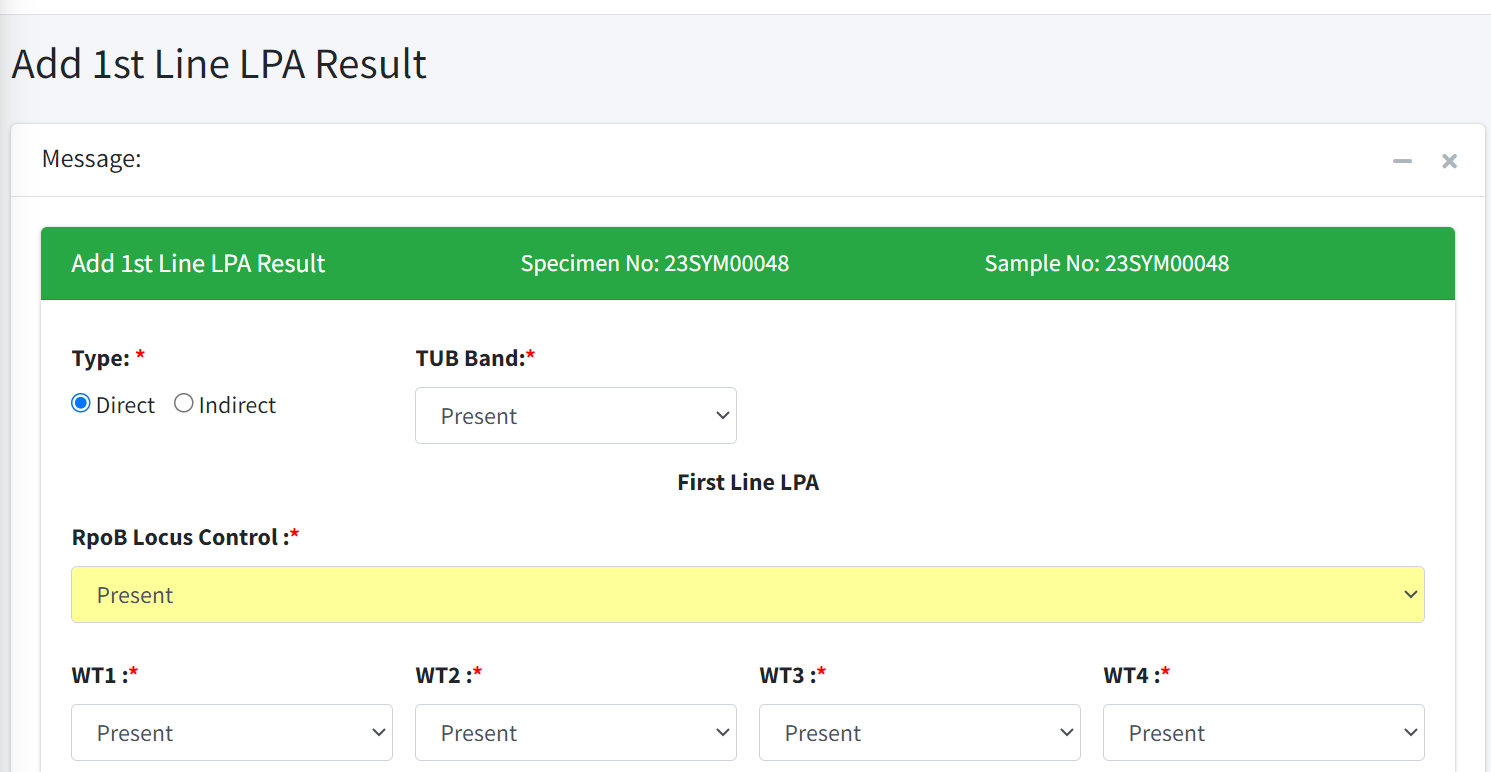 FL-LPA
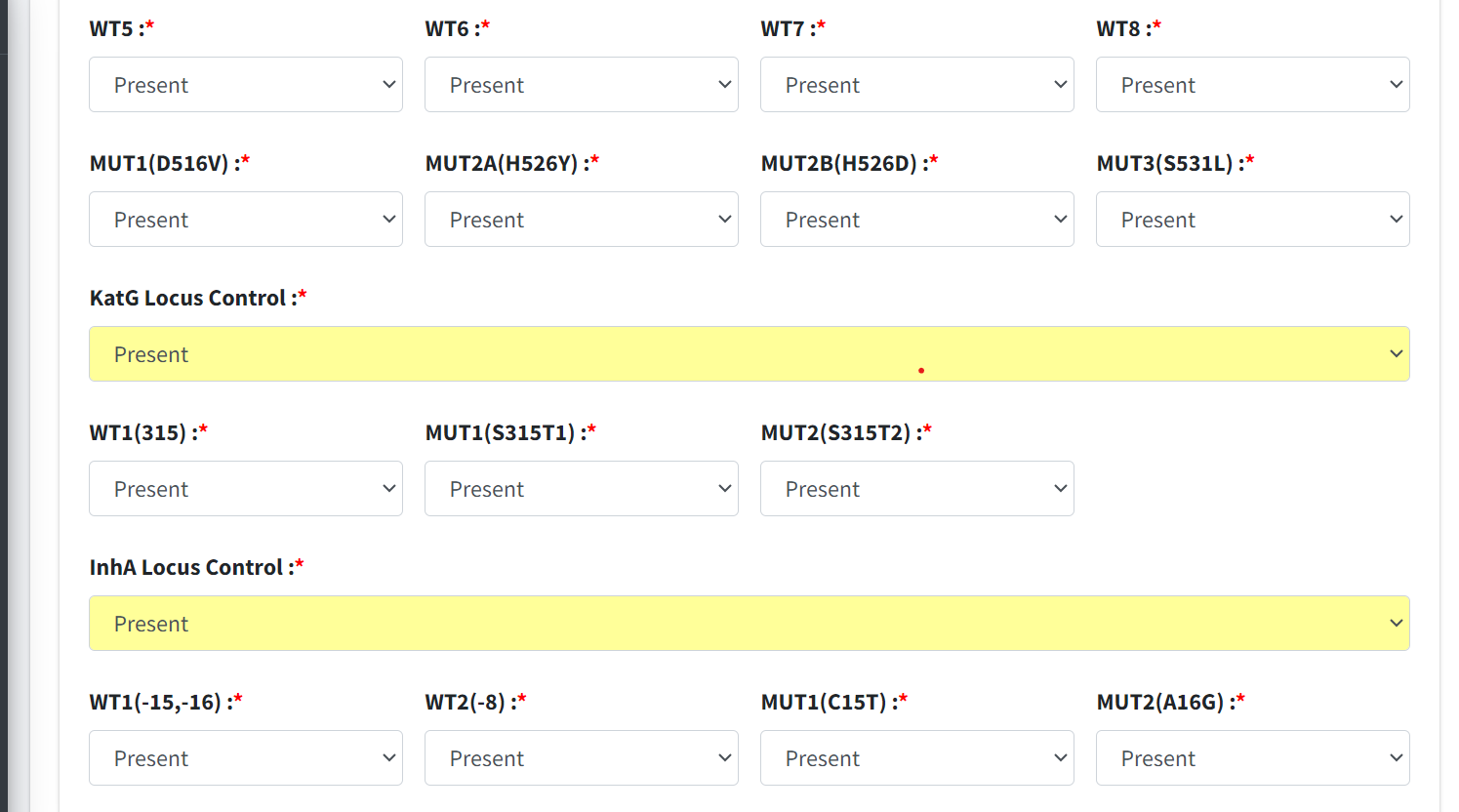 FL-LPA
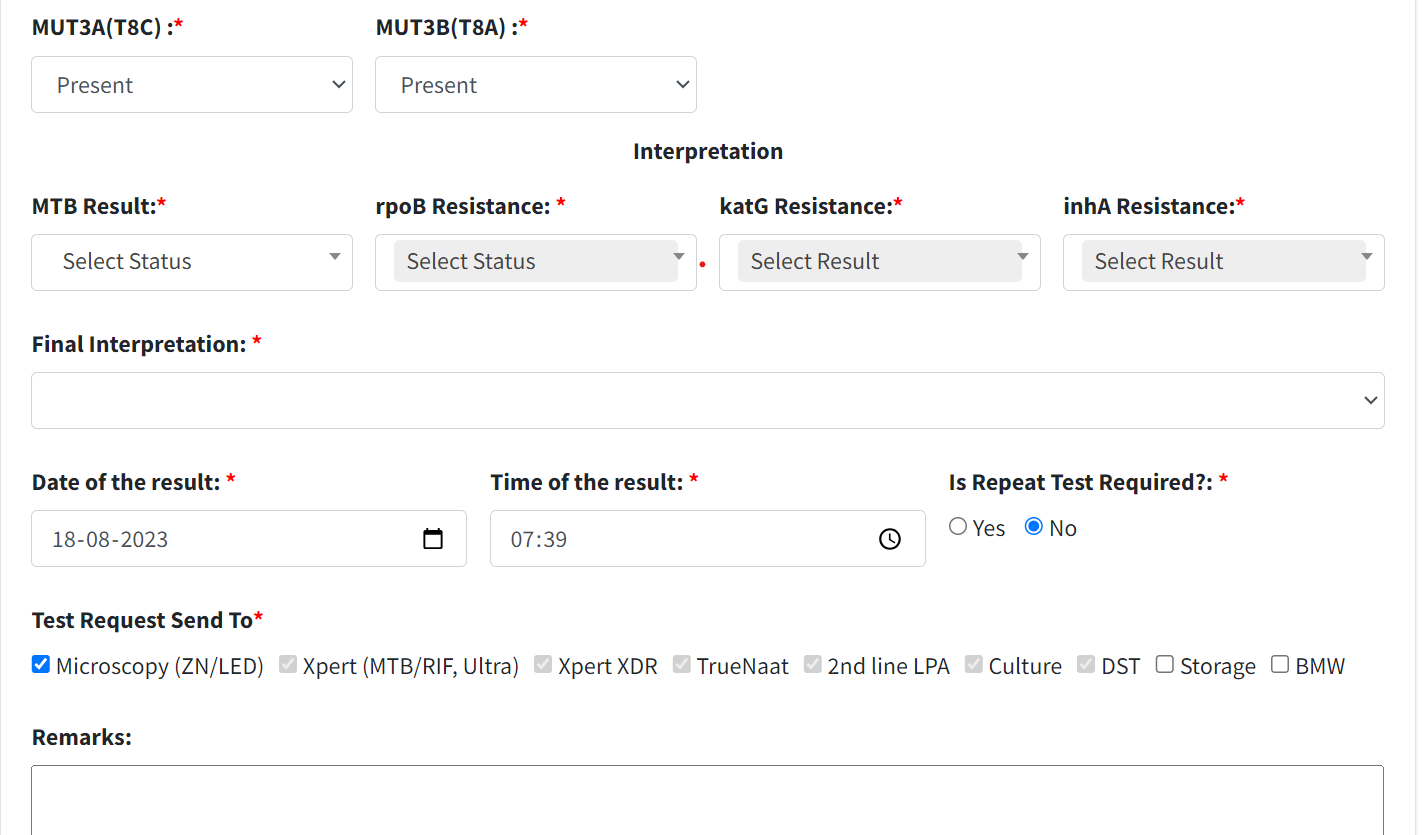 SL-LPA
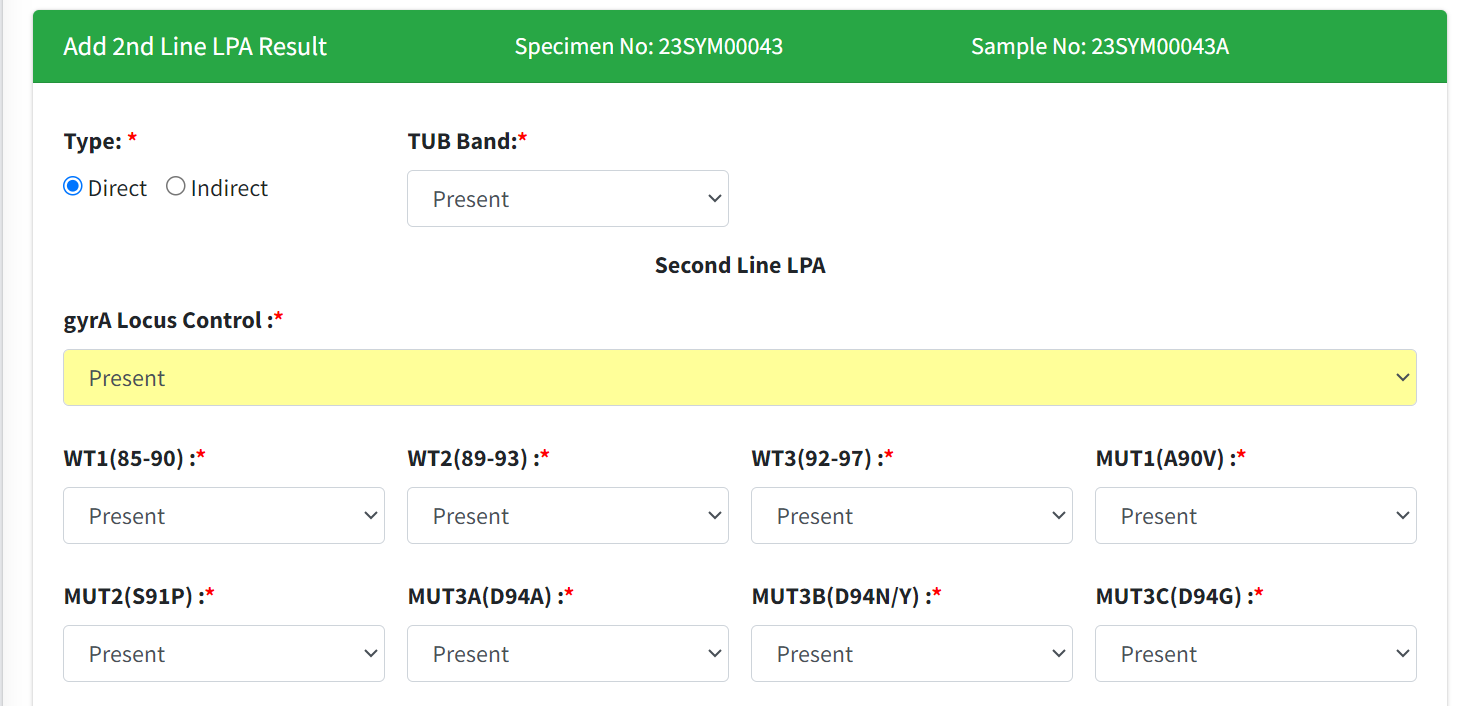 SL-LPA
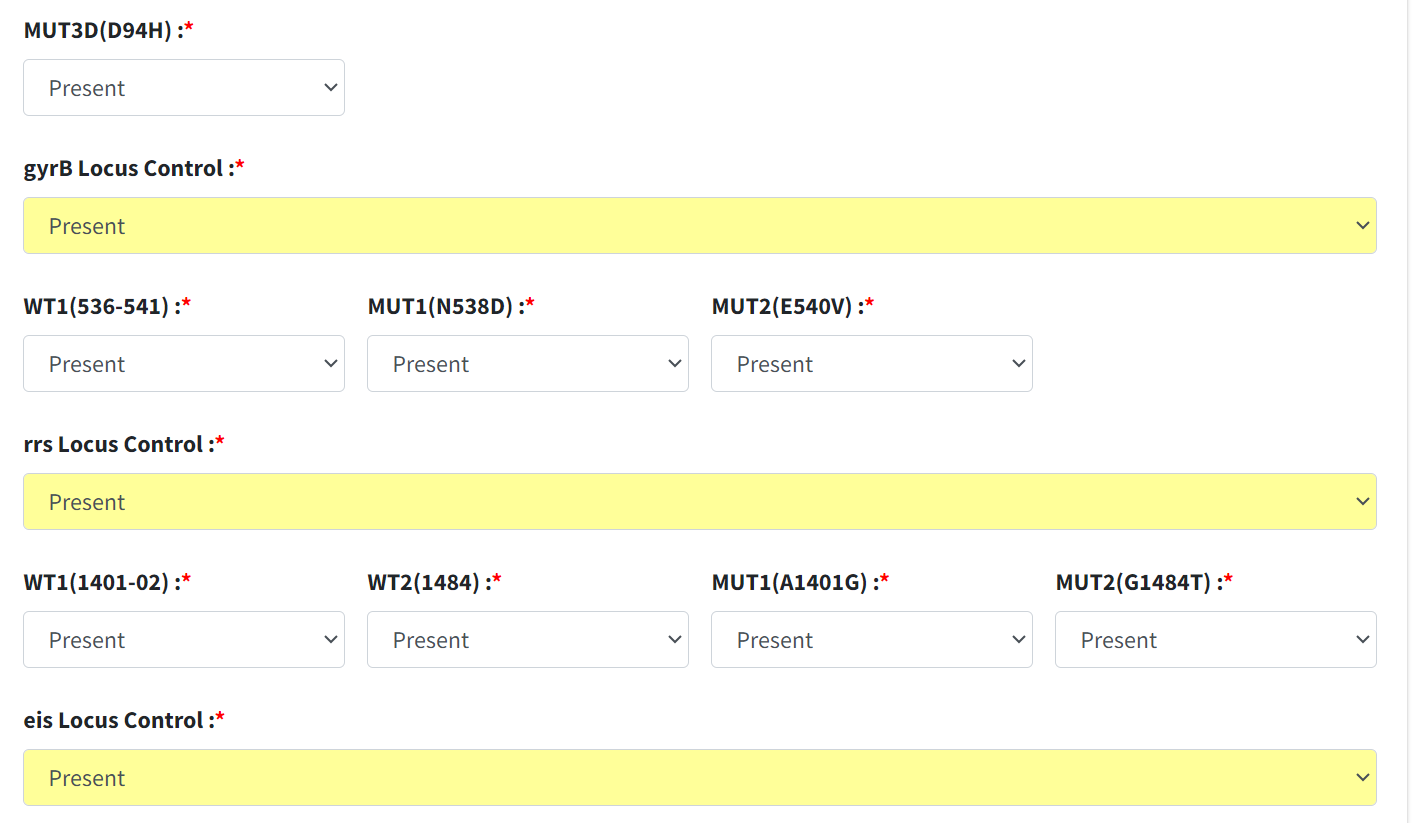 SL-LPA
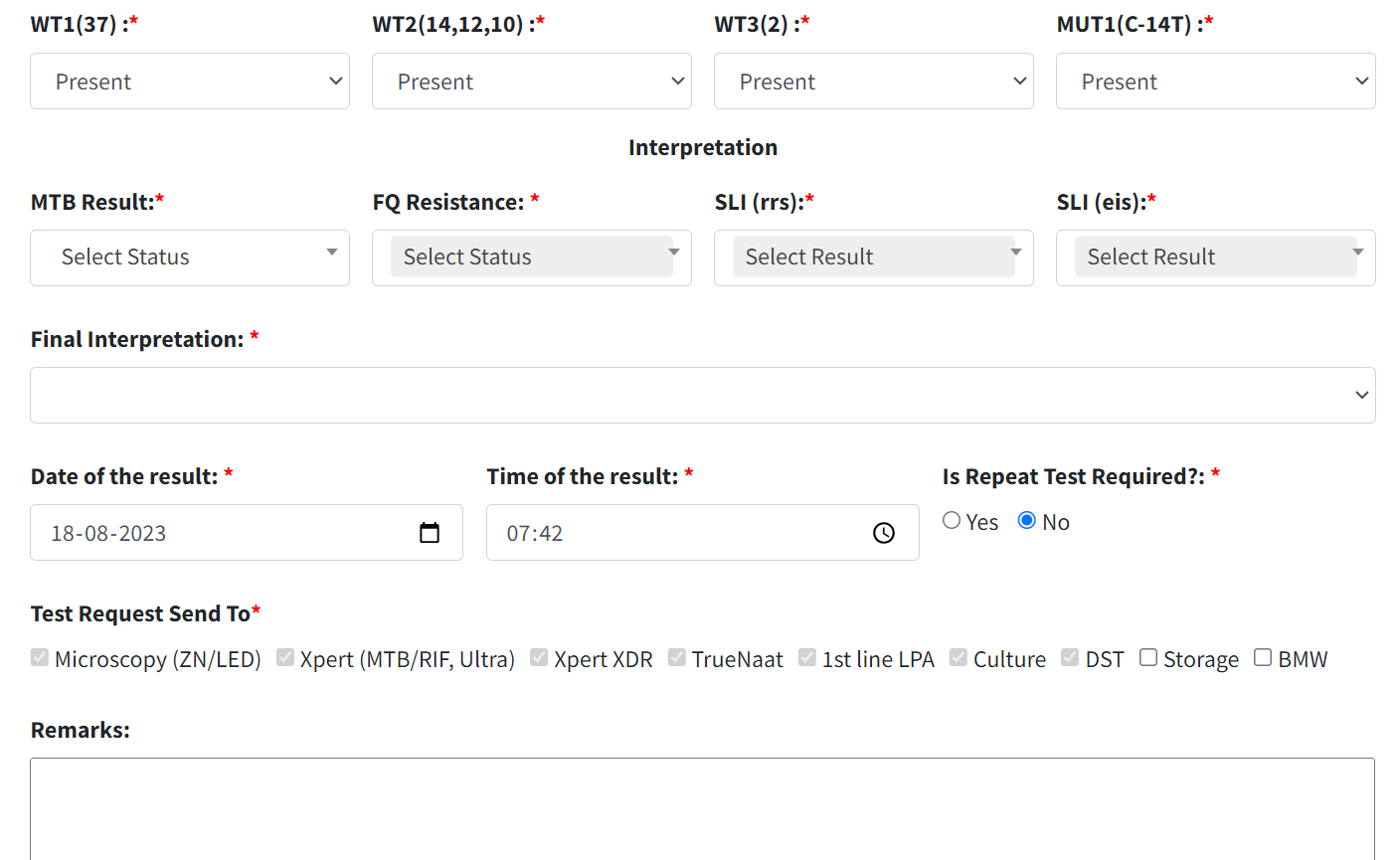 Afb CuLTURE (BOTH SOLID AND LIQUID)
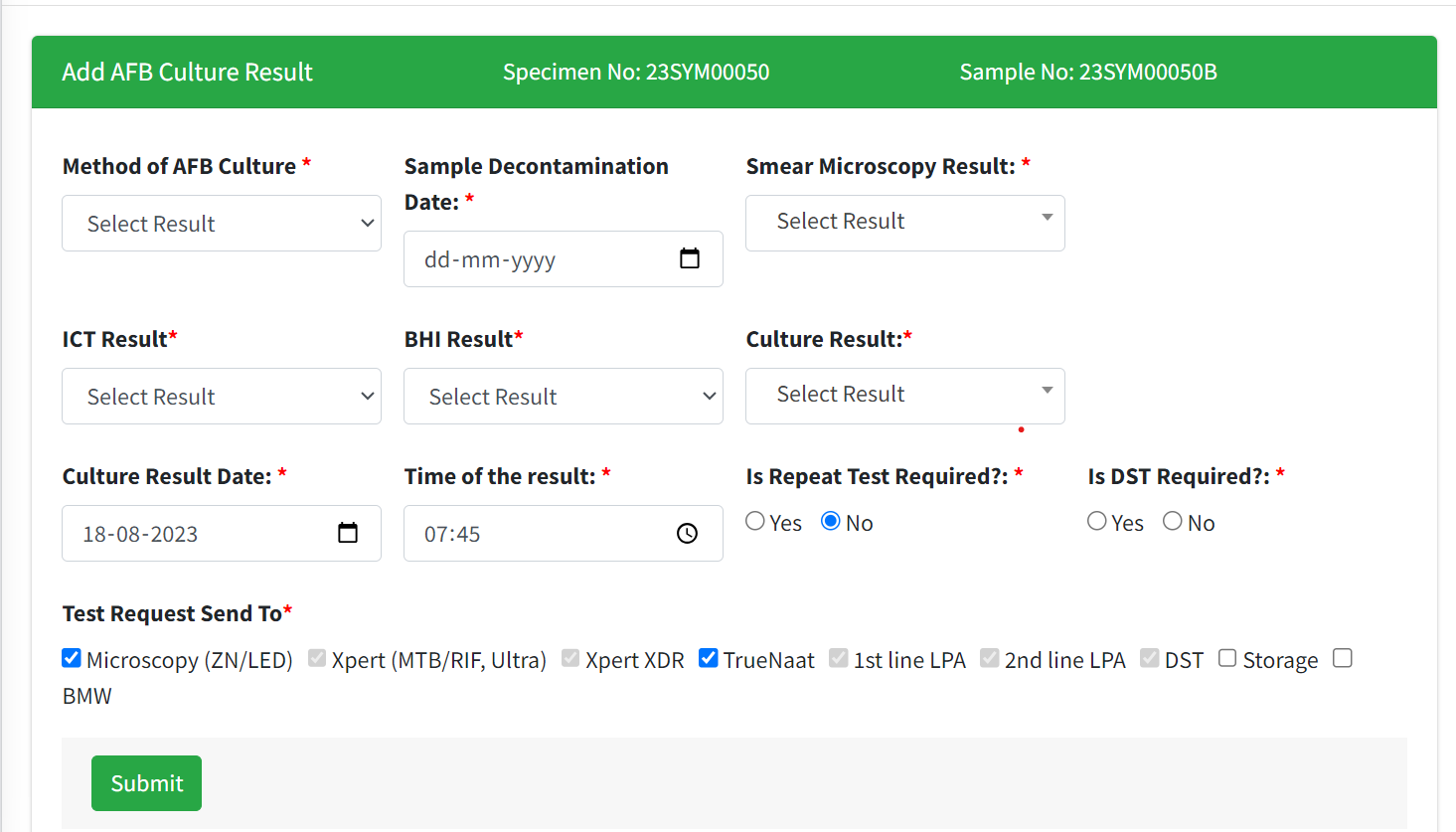 DRUG SUSCIPTIBILITY TESTING              (BOTH SOLID AND LIQUID)
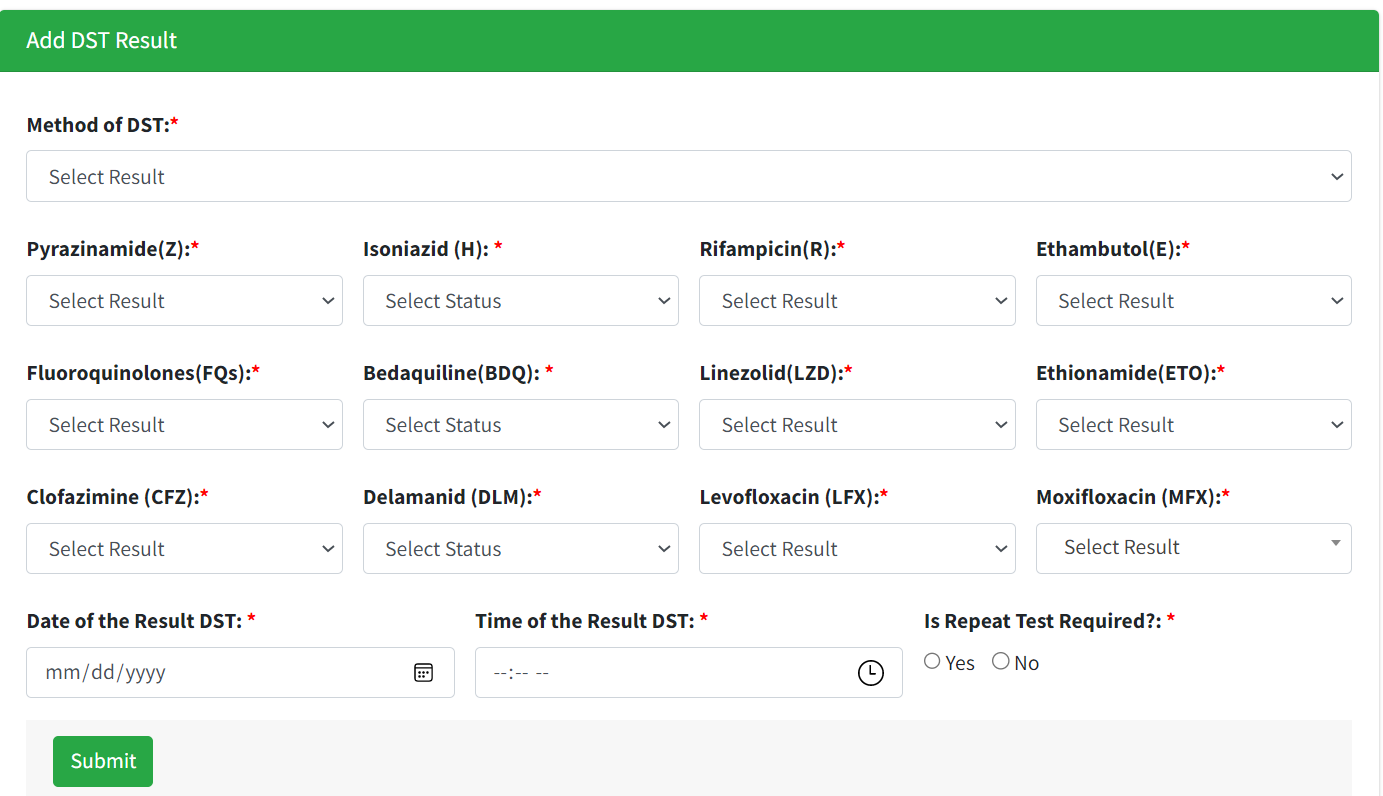 BMW LIST SAMPLE WISE
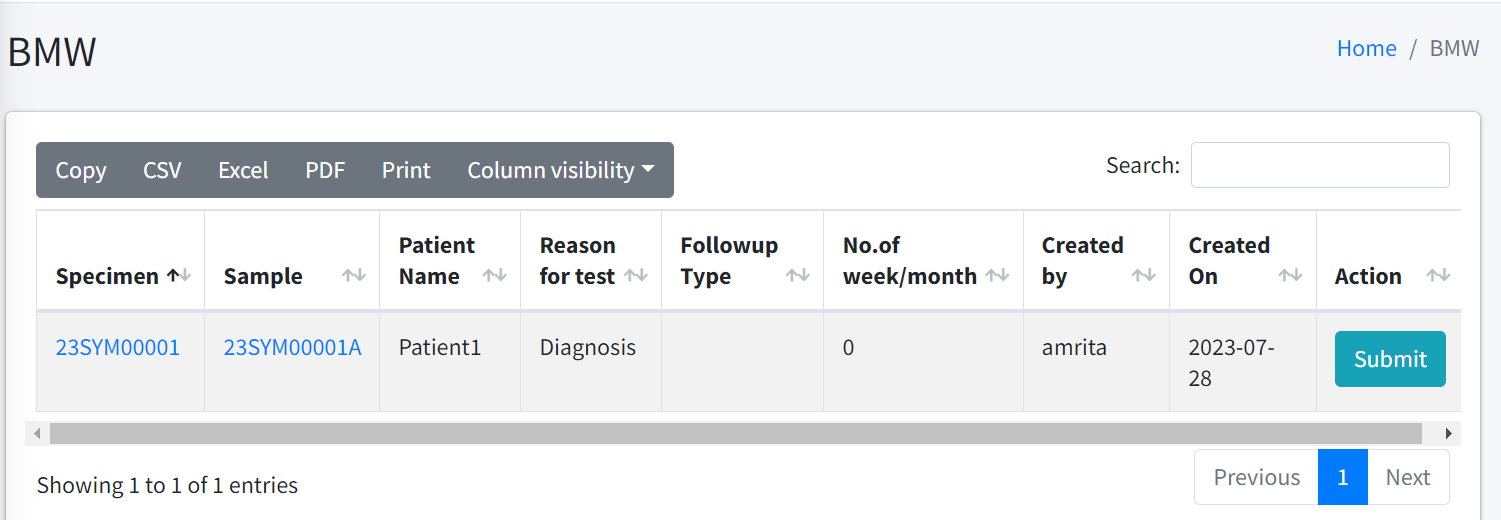 Add BMW
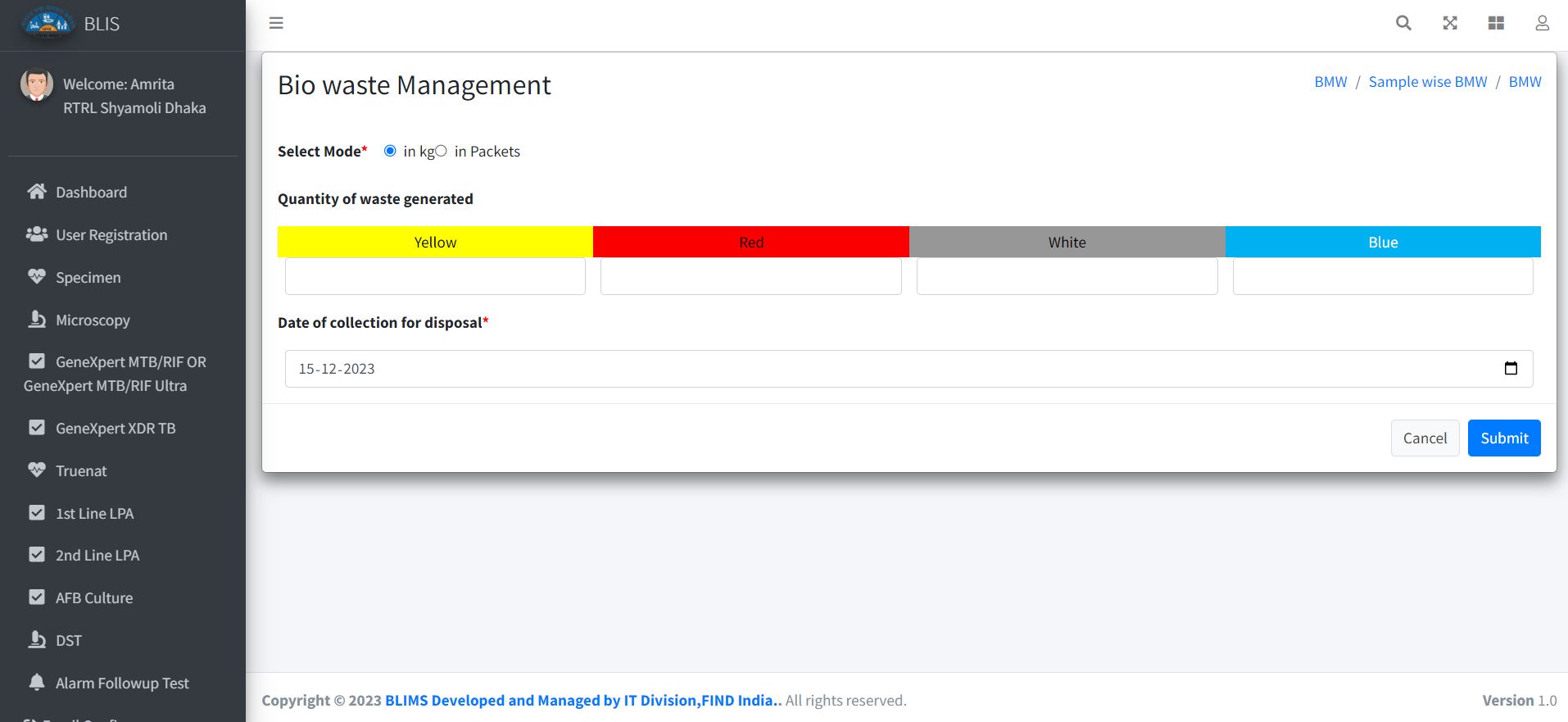 BMW LIST
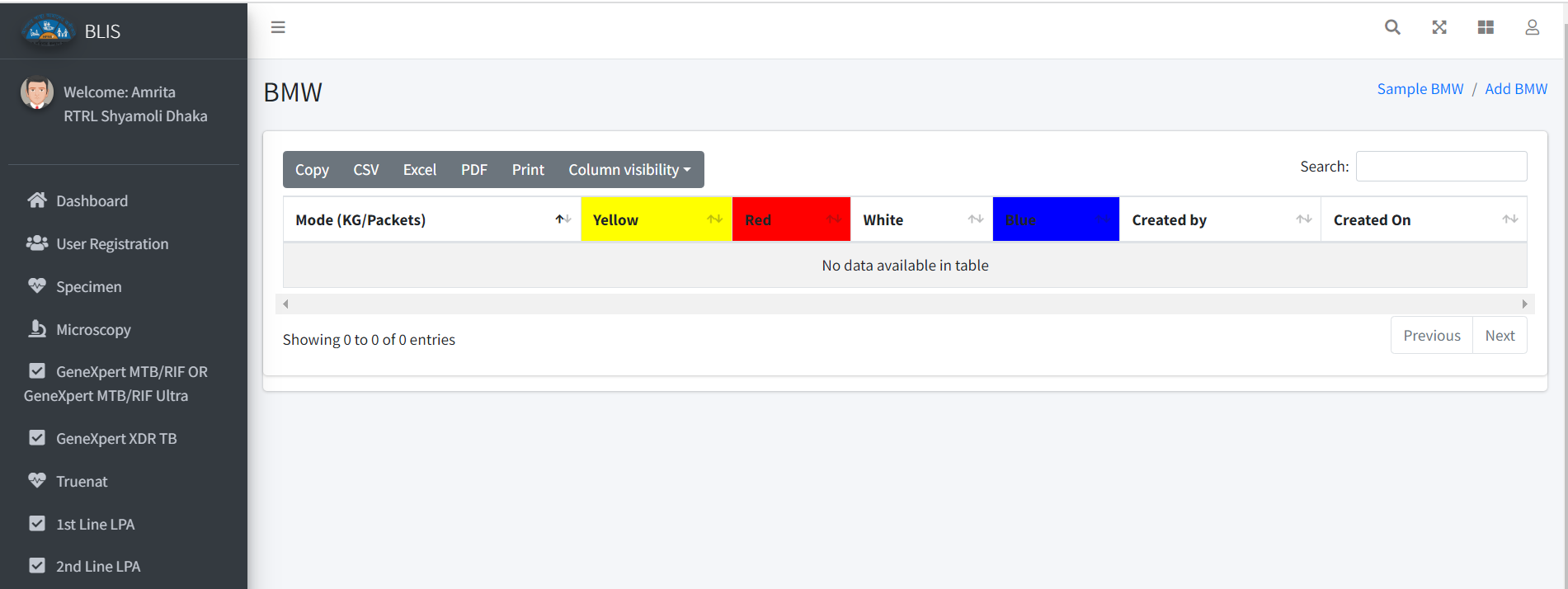 Add mail Config
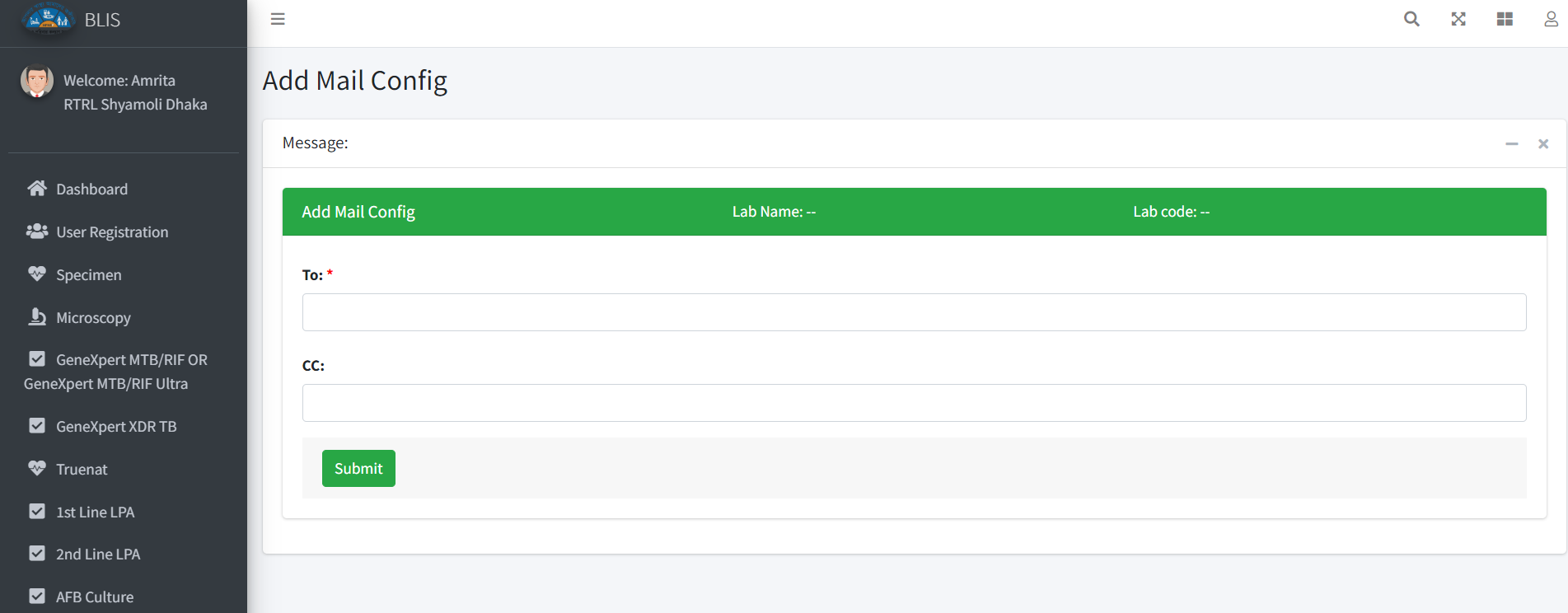 Microbiologist
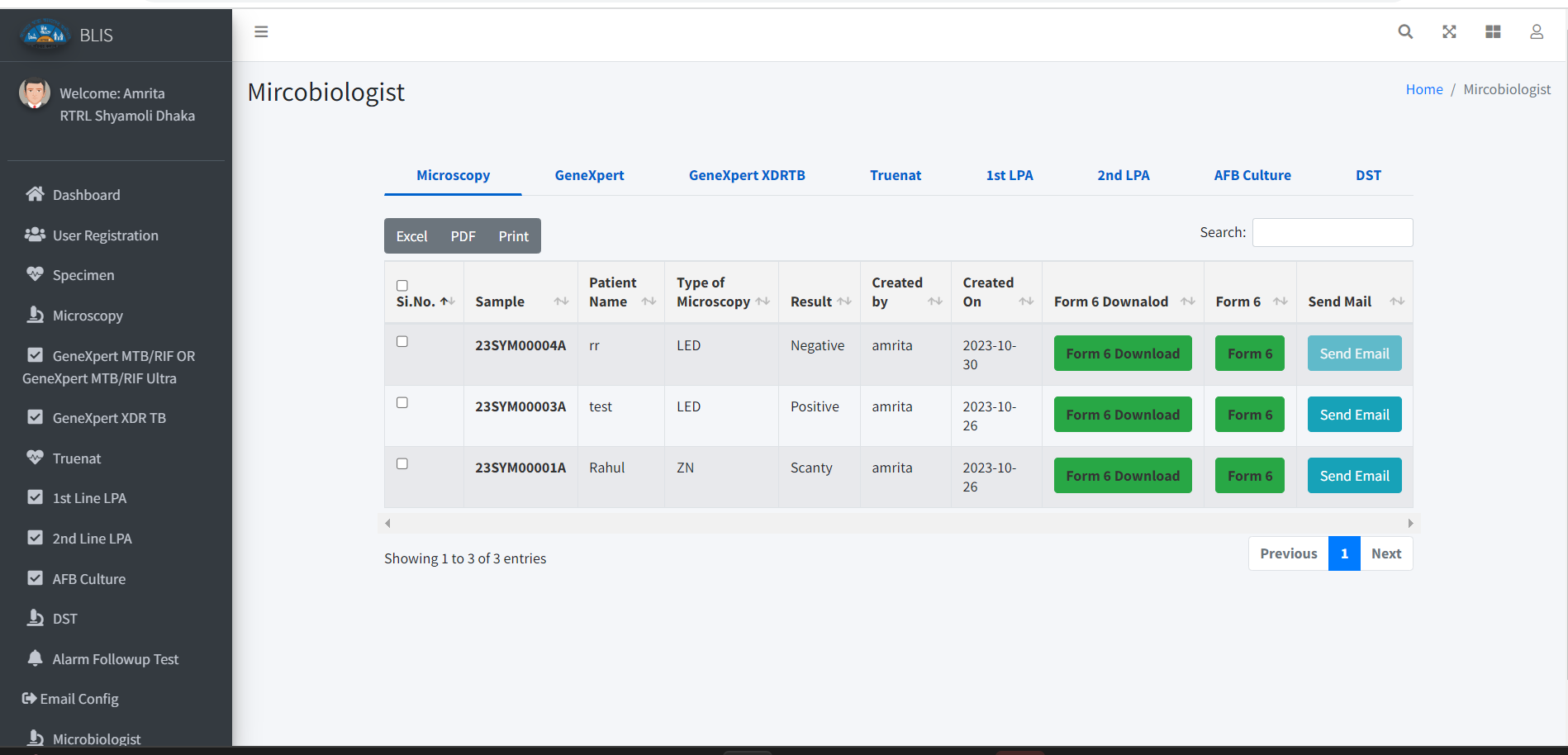 Storage LIST
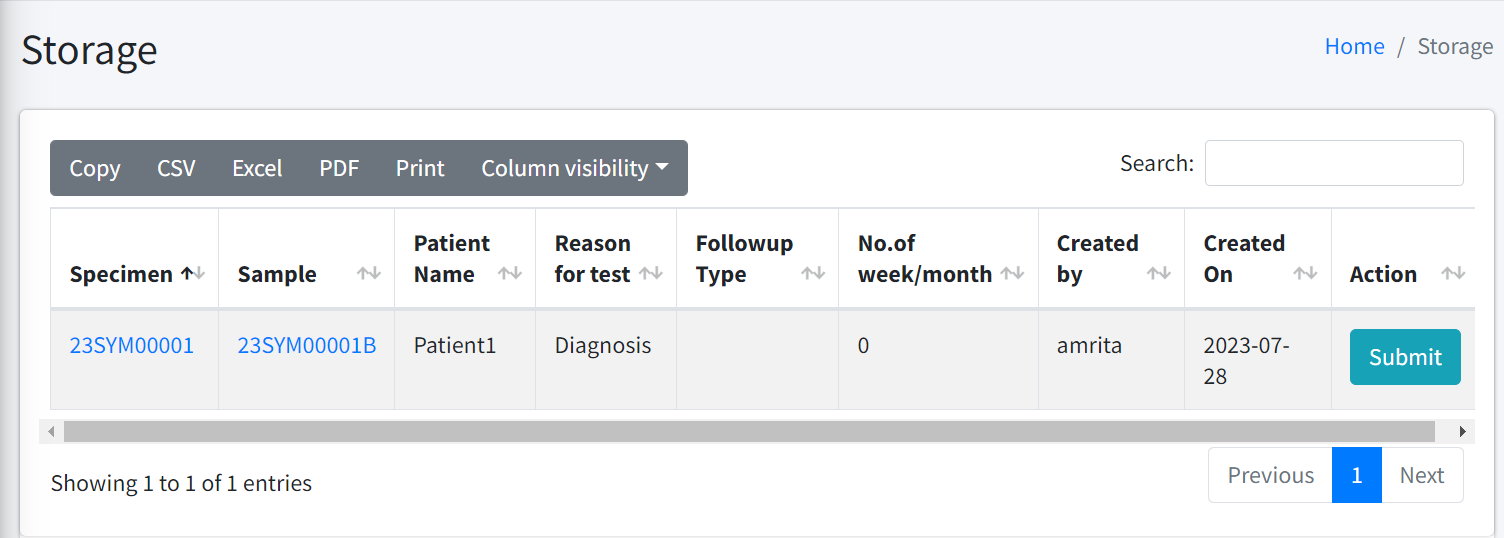 QC TAT
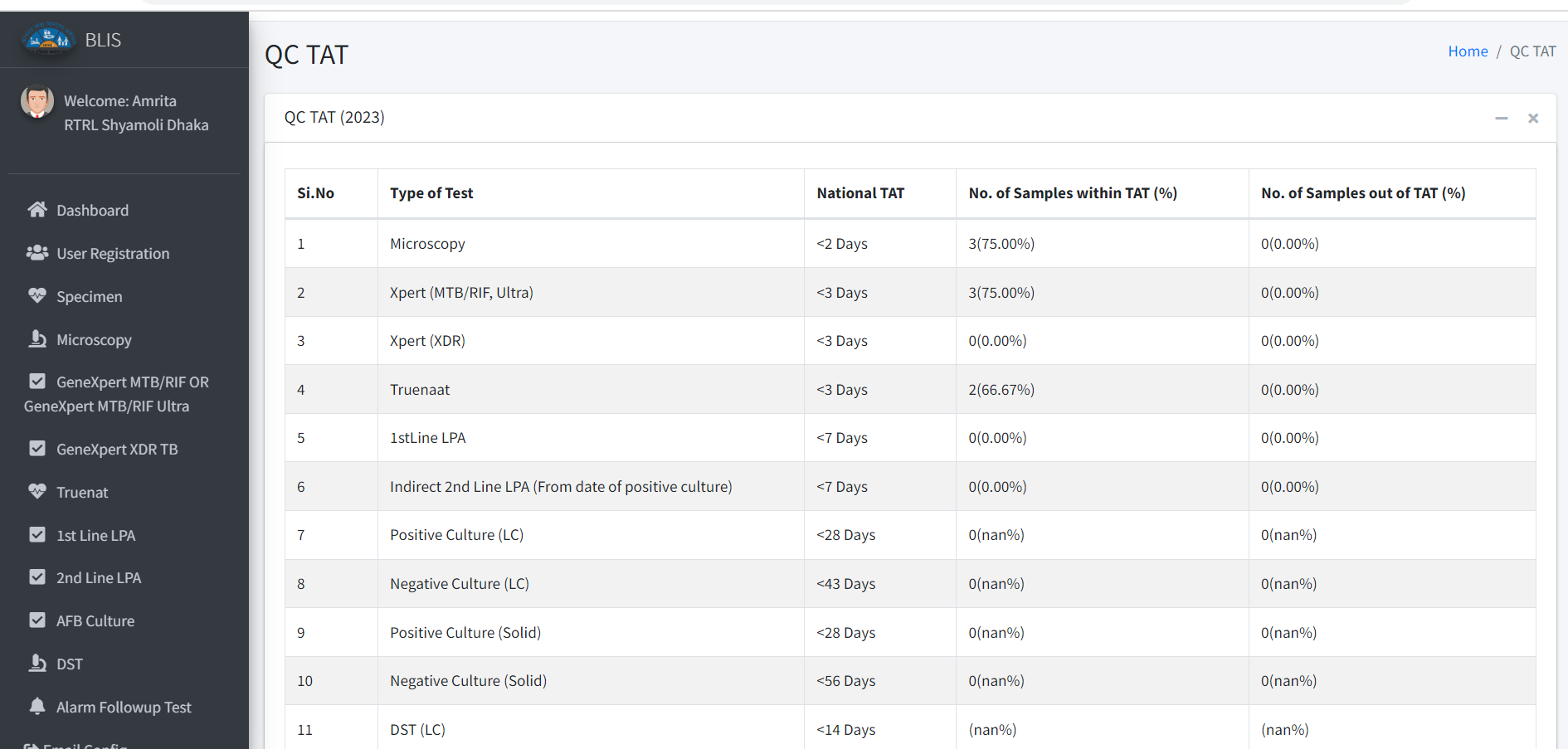 Culture tb register
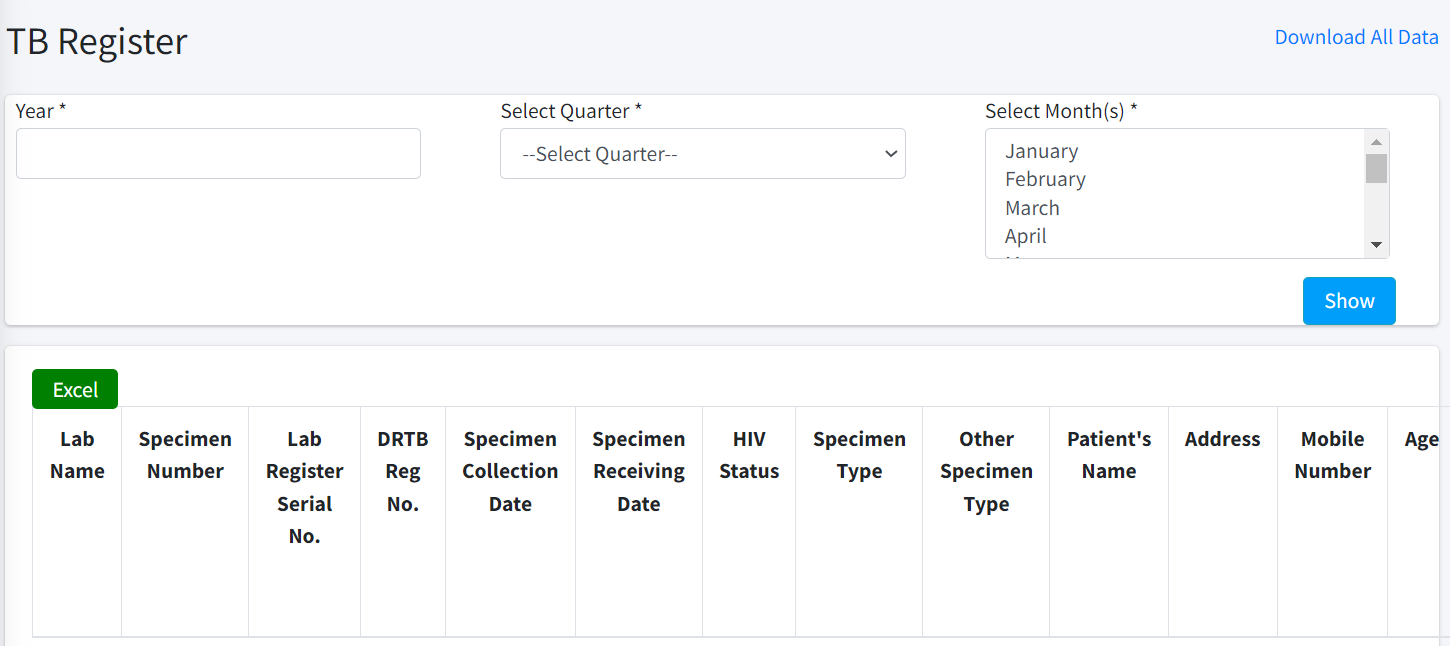 Division LOGIN
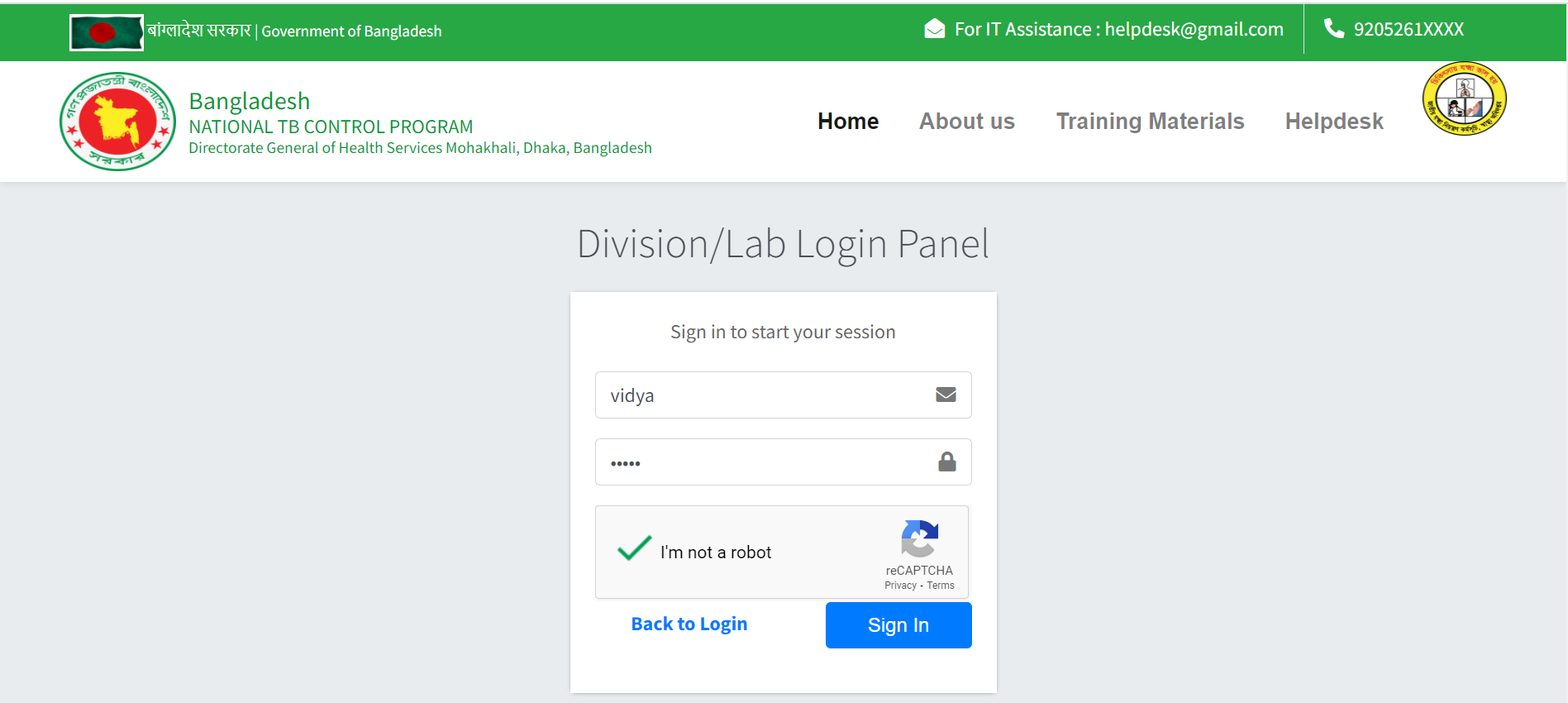 Division Dashboard
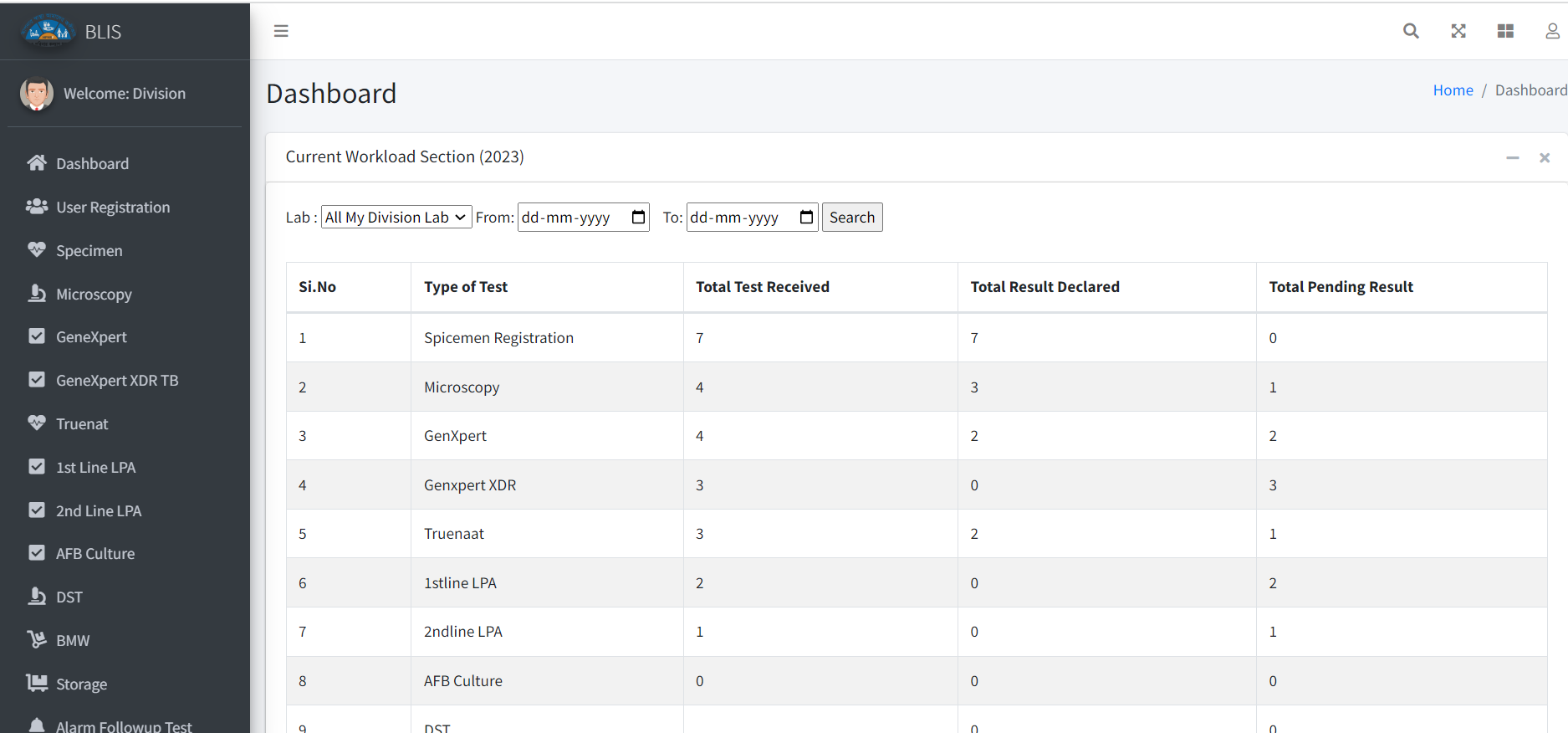 Division UserLIST
Other features
Email notification 
Dash boards 
CBNAAT/Truenat Monthly Report 10A,10B
Test request form with results (DR TB-6)
Quality Indicator Test Wise
Turn Around Time (TAT) indictors
PROPOSED PLAN FOR PILOT TESTING
Development and Pilot testing 
User Acceptance testing 
Hosting application 
Deployment and training
One month
One month
One month